St Bede’s Catholic School

Weekly Theme

 Repentance

13th March – 17th March 2023
The liturgical colour is Purple

We are in Lent.
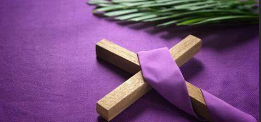 Morning Prayer


Dear Lord,You know my heart,
There’s nothing I can hide from you.
I have strayed from the path, I have been lured away.
Heavenly Father restore me the joy of your salvation that wonderful freedom and joy when I first came to know you.
 
 Amen
Repentance
Many people think that repent means saying sorry, then doing something to make up for the offence you’ve caused. This description isn’t wrong, but it only explains part of the meaning of repent. The full meaning challenges us to go even further than saying sorry and making amends. It calls us to change our way of thinking. This is where big changes are possible.
The Lord turned around and looked at Peter and he remembered the word that the Lord had spoken, “Before the cock crows today you will have denied me three times.”  Peter went outside and wept bitterly.
Luke 22: 61,62
Peter’s Repentance

This was the turning point in the history of Peter.  Prior to this, he was not in a fit state to follow Christ but when he went out and wept bitterly, then came the great change.  Christ previously said to him, “When thou art converted, strengthen thy brethren.”  This is the point where Peter was converted from self to Christ.
Repentance
When John the Baptist and Jesus called for repentance they were appealing for us all to: 
 Recognise when we fail to show love
Apologise and make amends and then
Change the negative thoughts and behaviour that caused us to act without love in the first place. 

Now look at the image on the screen: the ash cross Christians receive on Ash Wednesday, the first day of Lent, symbolises to others that we are repentant, but actual repentance takes place behind the symbol, when we change our minds and hearts.
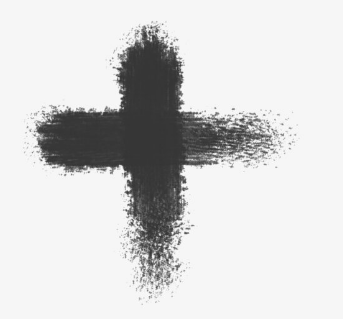 We heard how repent means more than saying sorry and then doing something to make up for the offence you’ve caused. The full meaning of repentance challenges us to go even further. It calls us to change our negative ways of thinking. If we were to do this, Jesus tells us that it would not only change our lives for the better, but the lives of those around us, and the world too.
In nomine Patris, et Filli et Spiritus Sancti.  Amen
End of Day Prayer

Good Jesus,
by your loving kindness,
enable me to come to you,
the fountain of wisdom,
and to stand forever before your face,
Amen

St Bede: Pray for Us
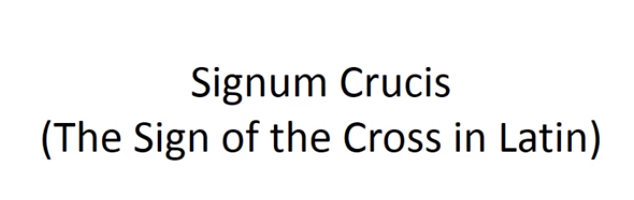 https://www.youtube.com/watch?v=YAcokfQ3cqY